Inclusive approaches to learning and teaching: celebrating and accommodating diversityThe Netherlands
Sally Brown
http://sally-brown.net
Twitter @ProfSallyBrown
Emerita Professor, Leeds Metropolitan University,
Visiting Professor, University of Plymouth, Edge Hill University, University of South Wales and Liverpool John Moores University
Inclusive approaches to learning and teaching: celebrating & accommodating diversity
Students in universities nowadays are increasingly diverse, and if we want to encourage retention and ensure all students achieve their best, we need to adopt inclusive practices that recognise and celebrate diversity through:
​diverse curriculum content, that reflects the diversity of the student population;
Cross-cultural approaches to teaching and assessment methods; 
inclusive approaches that provide equivalent experiences to all students.
In this workshop participants can expect to have opportunities to:​​
Discuss the kinds of diversity we are likely to encounter in 21st century teaching contexts;
Explore how to plan, prepare and deliver curricula that take account of differences including disability and social and ethnic diversity;
Review the different kinds of pedagogic and assessment practice that can be found from nation to nation;
Devise personal action plans to ensure our teaching is inclusive and welcoming to diverse students.
What kinds of diversity are we likely to encounter in 21st century teaching contexts?
Task: in small groups:
Discuss the kinds of diversity you are currently encountering in your classes;
Identify any particular added-value that ensues from having a diverse student cohort;
Note any particular strategies you deploy to help you be inclusive of all students you teach.
What does inclusivity in an HE setting mean?
Providing opportunities for every student deemed intellectually competent to study at university to achieve their potential;
Seeking ways to redress disadvantage howsoever it is caused, including that related to social, cultural, ethnic, gender, sexuality, disability and other aspects;
Aiming to remove barriers which might prevent every student, including the most able, from achieving their maximum potential;
Providing equivalent if not identical opportunities for those students for whom, in UK terms, we offer ‘reasonable adjustments’.
What does inclusivity not mean?
Making ‘special allowances’ for students who ‘can’t cope’ (although, of course, we must offer sufficient support for those students who are struggling);
‘Dumbing down’ the curriculum;
Failing to maintain the standards of the university; 
Enabling students to achieve professional qualifications when they are not ‘fit-to-practice.
What do we mean by an inclusive curriculum? Inclusive in terms of recognising:
The international context in which our students learn and global perspectives;
The diversity of society in terms of class and socio-economic advantage/ disadvantage;
Changes in relation to a rapidly-evolving world-environment.
The world is changing
We are educating students for an employment context in which many jobs (and professions?) common now will not exist in 20 years time;
We have no idea how long any working life will extend in the future and how many years of active retirement (or semi-retirement) may follow, which has implications for the education context;
Family life looks different now to what it looked like in the past, and is likely to change even further.
What does an internationalised curriculum mean?
‘The international classroom requires teachers to be skilled managers of a complex teaching and learning environment. They must not only possess the abilities associated with ‘good teaching’ but be efficient intercultural learners who use cultural diversity in the classroom as a learning resource’. (Leask, 2007, p.87).
‘The features of internationalised curricula reflect the varied rationales behind them: early and less developed models will focus exclusively on content, but more complex models encompass references to knowledge and skills, sometimes to behaviours and, where the rationale is values-based, to attitudes.’ (Jones and Killick, 2007, p.112).
But how does this apply to me?
Internationalised content refers to the selection of global and intercultural subject matter and the ways in which assignments focus on variations in professional practices across cultures; 
There can be resistance in some subjects to seeing there is any need to internationalise the curriculum: indeed some see it as challenging to their professional integrity;
For example, a Science teacher quoted by Clifford in Trowler et al 2014 says: “Chemistry covers all cultures, there is no way it is culturally differentiating between chemistry here and chemistry in the US, Chemistry in Britain, in China in Nigeria in Columbia; 
But cultural sensitivity becomes important in relation to the kinds of analogies we use in our explanations, and in our applications of theory to practical contexts.
Internationalising curriculum content
Do you present students with global examples in your teaching and assignments tasks, or are your case studies and examples drawn solely or principally from your own nation and maybe one or two others?
Do you consider the implications of some of your historical or cultural references which might be unfamiliar to students from diverse national backgrounds?
Do you make it possible for students to draw on their own subject-related experiences in classroom discussions and activities, for example, different legal or practical contexts?
Is there transferability of practices and capabilities to home contexts for students seeking employment post-graduation?
What do we expect our students to do?
For some students, argument and debate may be unfamiliar and profoundly uncomfortable if they are used to contexts where consensus is key; 
If your home nation is one where dissent is highly unpopular/ dangerous, asking students to take a personal ( and perhaps controversial) position on an issue can be very frightening;
In Europe and some other nations, learning is seen as a partnership with high expectations of both partners, whereas for some students there is an expectations that teaching is active and learning is passive. However, just like in dancing, we need activity/agency by both partners!
What about international academics?
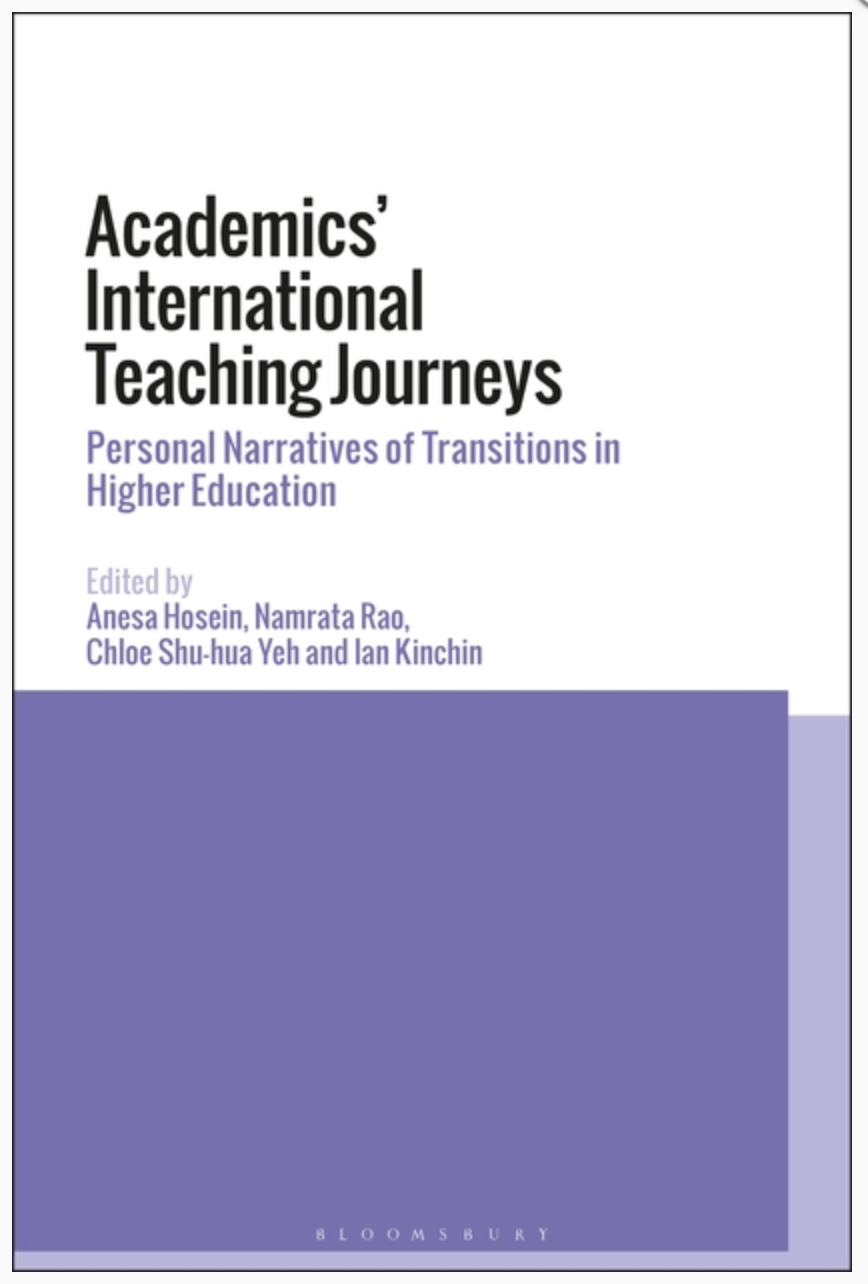 Here are some perspectives from academics interviewed by Dr Anesa Hosein [a.hosein@surrey.ac.uk] and
Dr Namrata Rao [raon@hope.ac.uk]
whose work I acknowledge here
Erik Blair – Procedural Differences in Work Practices
Initially, I felt a shock. I had come from a higher education environment in the UK where the general movement was towards openness – of data, of systems, of working and learning relationships. Everyone was expected to have a basic understanding of the photocopier and everyone was expected to complete their own paperwork. I had been conditioned into believing a specific set of expectations and norms of the teaching and learning environment and had an idea about what pedagogy, management, teamwork and university life should look like. However, the cultural and historical factors that informed the institution I now entered led to some tension as I tried to combine the old with the new. The established hierarchies of Trinidad and Tobago meant that management was not used to being questioned; teaching was content-heavy, and students were expected to be passive note-takers (Watson 2013). While I felt that I should do my own photocopying, my administrative colleagues felt that in doing so I was slighting them – so I learned to resist the urge to print, photocopy and staple resources and worked to become comfortable asking for documents that I was capable of finding for myself. 
- Extract for Chapter 2. Contextualising the New Teaching Environment (by Erik Blair) taken from Hosein, A., Rao N., Kinchin I., and Yeh C. S.-H. ( due June 2018) Academics’ International Teaching Journeys: Personal Narratives of Transitions in Higher Education, London: Bloomsbury.
[Speaker Notes: Procedural differences – cultural differences in work practices and in how students work]
Henry Kum – Questioning Professional Judgement
… In the NSS survey, students are asked to provide feedback on what it has been like to study on their course at their institution. There is no doubt that the NSS plays a huge role in shaping the classroom approaches and methods of teachers, especially after the implementation of tuition fees. From my experience as a student and tutor in Cameroon, it is possible to conclude that the culture in Cameroon puts the teachers above the students and students are not considered to have the required resources to make objective judgements about the professional competence of academics, who are considered to be well-read. This culture shaped my professional identity of a teacher always being ahead of the students in matters of content, method and professional judgement. The challenge to me as a migrant academic was on how to draw the balance between keeping students happy and maintaining standards of good practice like attendance, course work, assignments and course expectations. 
- Extract for Chapter 3. Complexities and Cross Cultural Challenges of Foreign Lecturers: Personal Narrative Histories in Cameroon and England (by Henry Kum) taken from Hosein, A., Rao N., Kinchin I., and Yeh C. S.-H. ( due June 2018) Academics’ International Teaching Journeys: Personal Narratives of Transitions in Higher Education, London: Bloomsbury.
Jennifer Chung – keeping true to own ethos and beliefs
‘[S]tudents are strategic and define the curriculum by what is assessed rather than by what is taught … if universities are driven down the path of just pleasing the student, through market forces, league tables and an increasingly competitive global market, then the concept of quality learning is under serious threat’ (Norton 2007: 92). I felt that the wider, holistic teaching of our subjects was compromised by these assessments and led to a teach-to-the-test approach to each module. A by-product of this was the amount of support with assessments we were expected to give the students. This contrasted heavily with my own ethos and philosophy of higher education, influenced by the liberal arts tradition, which is to instil independence, self-reliance, and critical thinking in the students. I resisted the pressure to give extensive guidance to the students. 
- Extract for Chapter 4. Cultural Shock of an International Academic: From a Liberal Arts Education in the USA to a Post-1992 University in the UK (by Jennifer Chung) taken from Hosein, A., Rao N., Kinchin I., and Yeh C. S.-H. ( due June 2018) Academics’ International Teaching Journeys: Personal Narratives of Transitions in Higher Education, London: Bloomsbury.
[Speaker Notes: cultural differences in how students work, Jennifer- Spoon feeding culture/too supportive,]
Thushari Welikala – gender and norms
Once, after a team teaching session, a White male colleague mentioned: ‘Thushari, you should not walk around the classroom while teaching. In English universities, the teacher stands in front of the class’. Since White male insiderism is normalized within HE (Collins 2008) such comments could be (mis)interpreted merely as ‘peer feedback’ making cross-boundary conversations complicated (Appiah 2006). Such experiences consistently cautioned me about outsiderism: I am the ‘linguistic other’; ‘pedagogic other’ as well as ‘cultural other’. Similarly, there had been instances where minority women have engaged in othering, which made me feel severely segregated. Thus, the division between ‘us’ and ‘them’ can operate at different layers within institutional contexts, perhaps, due to the ‘dog-eat-dog’ mentality created within neo-liberal western academia (Bhopal 2016). 
- Extract for Chapter 5. Being Women and being Migrant: Confronting Double Strangeness in UK Higher Education (by Thushari Welikala) taken from Hosein, A., Rao N., Kinchin I., and Yeh C. S.-H. ( due June 2018) Academics’ International Teaching Journeys: Personal Narratives of Transitions in Higher Education, London: Bloomsbury.
Chloe Shu-Hua Yeh – Teacher-Student relationship
Developing good teacher-student relationships is often a challenge for many teachers (Palmer 1998), including myself. I often wondered whether I was respected ‘enough’ by my students. For example, sometimes I received emails from students without any subject, without appropriate title and without any customary acknowledgements such as ‘thank you’. I felt surprised and puzzled when I received such emails, since in my culture, not addressing a teacher by title or name or indicating ‘thank you’ at the end of an email requesting for help from students to a lecturer is considered impolite and inappropriate.
- Extract for Chapter 6. Overcoming Doubts in an Intercultural Academic Journey from the East to the West (by Chloe Shu-Hua Yeh) taken from Hosein, A., Rao N., Kinchin I., and Yeh C. S.-H. ( due June 2018) Academics’ International Teaching Journeys: Personal Narratives of Transitions in Higher Education, London: Bloomsbury.
[Speaker Notes: cultural differences in how students work]
Chloe Shu-Hua Yeh – teacher-student expectations
In another instance, on graduation day, I expected my students to meet me and express some kind words/gestures to convey their gratitude for the help I extended to them in their educational journeys – an experience I was familiar with in Taiwan. However, I did not receive even a “hi” on the day. I remember I felt very disappointed with incidences such as these and kept asking myself, have I not done enough to be seen as a good teacher for them? – am I respected enough? I wonder if such doubts and conflicts were amplified by the influence of my Chinese background and the changing educational climate in higher education in the UK in the last few decades.
- Extract for Chapter 6. Overcoming Doubts in an Intercultural Academic Journey from the East to the West (by Chloe Shu-Hua Yeh) taken from Hosein, A., Rao N., Kinchin I., and Yeh C. S.-H. ( due June 2018) Academics’ International Teaching Journeys: Personal Narratives of Transitions in Higher Education, London: Bloomsbury.
[Speaker Notes: cultural differences in work practices ; deprofessionalisation of the professional]
Tanya Hathaway – Confidence Issues
The international experience swiftly became a test of endurance as I entered a prolonged period of face-to-face teaching that was to take up much of my working hours. In rural regional Australian universities, teacher educators typically experience large class sizes and associated teaching and marking responsibilities. As is often the way with international academics, I was expected to teach and become expert in subjects disconnected from my immediate research specialism (Shaikh 2009; Green and Myatt 2011). The conditions gave me little hope of writing up research and I never was able to carve out research time as proficiently as those around me (Green and Myatt: 39). Others must have been feeling the same pressure? I marvelled at how they were coping. How were they surviving, and seemingly thriving? 
- Extract for Chapter 7. Negotiating Transitions in Academic Identity: Teacher or Researcher? (by Tanya Hathaway) taken from Hosein, A., Rao N., Kinchin I., and Yeh C. S.-H. ( due June 2018) Academics’ International Teaching Journeys: Personal Narratives of Transitions in Higher Education, London: Bloomsbury.
[Speaker Notes: cultural differences in work practices ; deprofessionalisation of the professional]
And what about those of you who have worked or are working in a nation other than your home nation?
Do you have stories to tell about the adjustments you’ve had to make to your pedagogic practice?
Are there things that continue to surprise you?
Issues raised: students in the classroom
The differences in status gap (for example, as shown by physical position) between students and tutors from nation to nation can be disconcerting for students in new environments;
Levels of formality vary, for example, in how lecturers dress and how they expect to be addressed (‘Sally’ or ‘Professor Brown’?);
There can be issues around students who are not prepared to ask questions in class or seek support, for fear of ‘losing face’, or causing the teacher to ‘lose face’
Students from countries where the collective voice is predominant, or there is a culture of non-verbalised debate and unspoken thought sometimes find Dutch or UK classroom debates alienating.
Assessment practices vary hugely globally and this can perplex students. There are variations in
Expectations on whether a correct answer is sought can be highly variable (Ryan);
Methodologies and approaches to assessment; 
In N Europe/Scandinavia there is wider use of oral exams than in many other nations;
There are huge variations in the amount of computer-supported assessment across nations;
The expected word count of assignments and duration of exams is highly variable;
Pass marks, which are by no means standardised (40%-80% in my experience); 
The level of support provided on pre-submission drafts.
In some nations, assessment is solely about judging outputs, but other purposes can include:
Determining readiness to progress to the next level of study;
Deciding with what grade or classification students will graduate;
Enabling a judgment to be made about whether a student is fit to practice in a clinical or other professional setting;
Determiningwhether professional requirements have been satisfied sufficiently to achieve professional accreditation;
Providing statistics for internal and external agencies.
What is being assessed?
In some nations accurately demonstrating the learning of by heart of tutor-delivered content is most highly prized, whereas elsewhere, use of that information in context is the prime expectation. As Beetham (2010) proposes: 
‘When the focus is on accuracy of reproduction, learners will be given opportunities to practise the required concept or skill until they can reproduce it exactly as taught. When the focus is on internalisation, learners will be given opportunities to integrate a concept or skill with their existing beliefs and capabilities, to reflect on what it means to them, and to make sense of it in a variety of ways’ (Beetham, 2010, p.33)
There are considerable variations in expectations concerning feedback on:
Type (oral, written, in-person, face-to-face?);
Volume (just ticks, or detailed and extensive developmental comments?)
Timing (within a set period, eventually?)
Purpose of feedback (corrections, comments on effort, advice for improvement, pointers towards helpful resources?)
Explicitness of criteria and the amount of support students can expect if they are struggling with work.
Religious, social and ethnic considerations
For students from some cultures, making direct eye contact (with ‘superiors’, the opposite sex or anyone) may be unacceptable, and yet in presentations, it may be an assessment criteria;
Fasting is a key part of some religious observations, which can have real implications for concentration and capability in class and in exams, (so culturally sensitive HEIs bear this in mind);
Interaction in classrooms between students of diverse cultures can be problematic on occasions: groupwork can particularly be a locus of conflict or confusion;
In some nations what is regarded elsewhere as positive assertiveness and confidence can be seen as crass arrogance.
Do we have comparable technological environments? Do you expect your students to:
Have access to the internet at home? 
Bring their own devices to class (BYOD) and use them in lessons?
Submit assignments and receive feedback electronically?
Access core subject content on-line before they come to classes? 
These practices are ‘old hat’ in some places and deeply unfamiliar elsewhere.
Are there shared concepts of student support? Do you
Adopt a close, caring and nurturing approach to students where the teacher's role is akin to that of a parent?
Will you proof-read or copy edit student work?
Regularly stay after lectures for 30-60 minutes to answer questions?
Regard students as independent, autonomous adults, capable of making their own decisions of how much and how hard to study?
Principally have contact with students in lecture theatre or is there much contact on an individual level?
Do parents have a central role in the educational transaction?
HEIs and nations must recognise we work in a global environment
To succeed in a highly competitive global environment, HEIs have to behave inter-culturally and cross-culturally, and dominant cultures must be sensitive about not imposing their cultural, pedagogic and academic expectations on other parts of the world.
Student and staff mobility, the impact of transnational education, a readiness by some nations to teach undergraduates as well as postgraduates in a language other than their own to protect and enhance recruitment, and the ubiquity of international software and platform providers all mitigate against drawing up the barricades around our own national university systems.
Cultural sensitivities
It’s necessary for all staff to recognise their personal and professional positions in relation to internationalisation, since none of us are coming from a culturally-neutral perspective;
International staff and home staff working transnationally tend to be more perceptive about their own personal locus for those who work solely in their home countries;
We must avoid the risks of cultural intrusion and perceived imperialism in our implied beliefs that our ways of curriculum delivery and quality assurance are always best.
Diverse pedagogic approaches and contexts across the world
Is your principal model of teaching one of transmission of knowledge or do you review learning as a partnership between teachers and students?
Is the knowledge base you use ubiquitous or transactional?
Do you value robust discussion in class, or is it more important to achieve consensus?
Is there a significant power distance between academics and students, or is the pedagogic context quite informal?
Diverse learning contexts: how far do you:
Socialise with students outside class time?
Encourage interruptions and questions in lectures?
Encourage students to express opposing views and disagree publicly with you?
Provide multiple submission opportunities for assessed work?
Allow students to negotiate higher marks? 
Timetable required activities at weekends/ in the evening?
Expect students to stay away from home overnight e.g. on field trips?
Accept gifts from your students?
Pedagogic terminological confusions
In the UK ‘assessment’ encompasses the act of marking, grading and giving feedback on assignments but in the US it means the comments students give on our teaching and vice versa with significant international variation;
‘Faculty’ in the UK is an organisational term to describe groups of subjects or departments,, but in the US the term means academic teachers;
The term ‘instructor’ is used in the US for teaching staff, but in the UK these are technicians;
‘Professor’ in the UK is a status only reached after extensive application processes, but is more widely used elsewhere;
University staff in the UK are all ‘employees’, but in the US it means professional and clerical administrators;
 What in the US are termed ‘Administrators’ are called Senior Managers in the UK.
And what about diverse social contexts? How do we redress disadvantage for students:
Whose family background has not fully prepared them for higher education study, particularly first-in family students who may not have as much social and cultural capital as our more advantaged students?
Who are substantially financially disadvantaged compared to the majority of students (and may have to undertake paid work alongside study)?
Whose personal support systems are not strong, including, perhaps students leaving foster care and those with poor organisational skills?
Who themselves have substantial caring responsibilities for others that might/ will disrupt their studies?
Specifically we need to offer;
Onward refences to readily available advice and support for those struggling to cope alone (with clear personal boundaries about what specialist support we cannot ourselves offer);
Thoughtfulness and careful planning to ensure wealthier students are not advantaged over poorer ones in terms of access to resources in assignments;
Good channels of communication to ensure that our students can enter the specific discourses of our disciplines prepared linguistically and practically;
Some element of flexibility to accommodate diverse students.
What kinds of disabilities do you encounter among your student cohorts?
Visual, auditory, and/or speech impairments?
Physical disabilities including wheelchair use? 
Long term health problems including Cystic fibrosis, Multiple Sclerosis and chronic fatigue?
Asperger's syndrome, Autism, Dyslexia, Dyspraxia etc?
Mental health problems? 

And what do you do to accommodate them?
Reasonable adjustments for students with disabilities include:
Alternative formats for study materials and assignments;
Supportive technologies for use on computers;
Provision of study materials/ lecture notes in advance or after classes;
The option to have note-takers and amanuenses in classes and exams;
Extra time allowances in exams or other assessment.
From this session
Can you identify one or more actions/interventions you would like to take to make your teaching more inclusive/
Are there steps you would like to see taken within your Faculty/School?
How could your university processes/ procedures be improved to make them more inclusive?
These and other slides will be available on my website at http://sally-brown.net
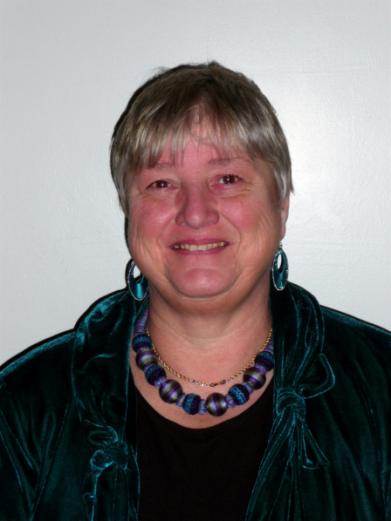 References and further reading
Beetham, H. (2010) Active learning in Technology-Rich Contexts, in Beetham, H. and Sharpe, R. Rethinking Pedagogy for a Digital age: designing for 21st Century learning, Abingdon: Routledge.
Brown, S. (2014) Learning, Teaching and Assessment in Higher Education: Global perspectives, Basingstoke Palgrave Macmillan
Carroll, J. and Ryan, J. (2005) Teaching International students: improving learning for all, London: Routledge SEDA series.
Further references
Flint, N. R. and Johnson, B. (2011) Towards fairer university assessment: addressing the concerns of students, London: Routledge.
Grace, S. and Gravestock, P. (2009) Inclusion and Diversity: meeting the needs of all students. Key guides for effective teaching in Higher Education, Abingdon: Routledge.
Humfrey, C. (1999) Managing International students Open University Press, Buckingham.
Hunt, L. and Chalmers, D. (eds) (2012) University Teaching in Focus: a learner-centred approach, Melbourne: ACER press and Abingdon: Routledge.
Jones, E. and Brown, S. (Eds) (2008) Internationalising Higher Education, London: Routledge.
More references
Jones, E. and Killick, D. (2007) Internationalisation of the curriculum, in Jones, E. and Brown, S. (Eds.) (2008) Internationalising Higher Education, Abingdon: Routledge.
Leask, B. (2007) Diversity on campus-an institutional approach: A case study from Australia (Doctoral dissertation, European Association for International Education (EAIE)). 
McNamara, D. and Harris, R. (1997) Overseas students in Higher Education: issues in teaching and learning, London: Routledge 
OECD (2014) Testing student and university performance globally: OECD’s AHELO http://www.oecd.org/edu/skills-beyond-school/testingstudentanduniversityperformancegloballyoecdsahelo.htm
And some more
OECD (1999) in Hunt, D. and Chalmers, L. (eds) (2012) University Teaching in Focus: a learning-centred approach, Australia: ACER Press, and London: Routledge.
Ryan, J. (2000) A Guide to Teaching International Students, Oxford: Oxford Centre for Staff and Learning Development.
Trowler, P., Saunders, M. and Bamber, V. (eds.), (2012) Tribes and territories in the 21st century: Rethinking the significance of disciplines in higher education. Routledge. 
Wisker, G. (2001) Good practice working with international students, Birmingham: SEDA paper 110, the Staff and educational Development Association.